大数据应用人才培养系列教材
R 语言
刘  鹏    张  燕    总主编
程显毅    主编                            刘颖  朱倩    副主编
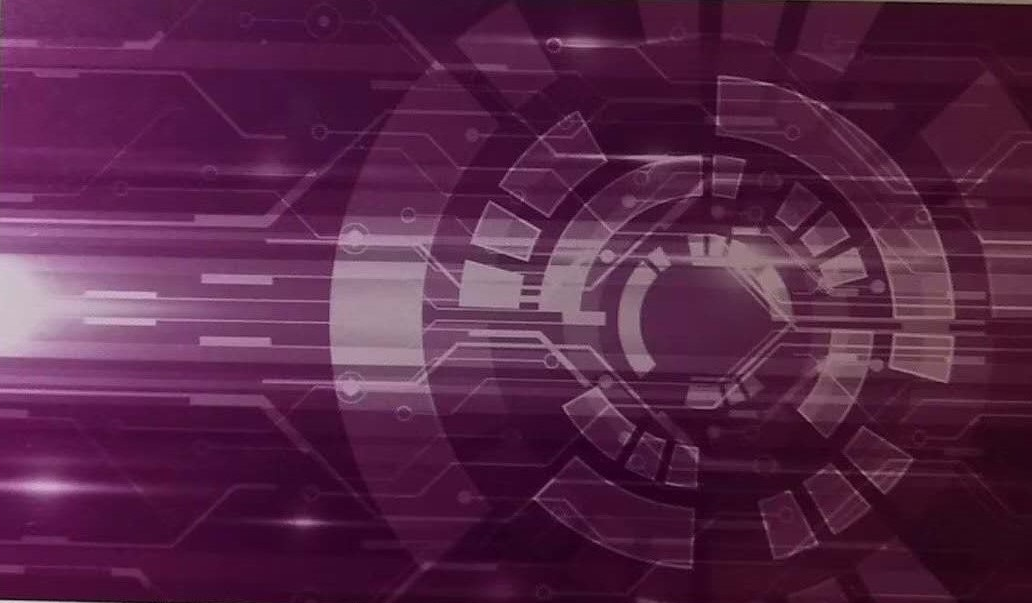 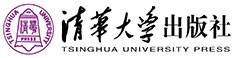 大数据应用人才培养系列教材
第十章 数据评估
10.1　数据集
10.2　混淆矩阵
10.3　风险图
10.4　ROC曲线
习题
10.1 数据集
第十章 模型评估
训练数据集是用于建模的，所以通常情况下，在训练数据集上模型执行得很好。但个结论并不能真的说明模型好，我们更希望知道模型对看不见的数据有怎样的表现。
为了回答这个问题，需要把模型应用到数据上。这样做之后，将得到模型的总体错误率。简单的做法就是把观察数据按比例划分，对比模型结果和实际结果差异。
使用验证数据集测试模型的性能，同时微调模型。因此，建立一个决策树之后，我们要在验证数据集再一次检查模型的性能。我们可能会改变一些用于构建决策树模型的参数调节选项。基于模型在验证数据集性能与旧模型对比，得到一个最终的模型性能的偏差估计。
10.1 数据集
第十章 模型评估
测试数据集是一个在建模阶段没有使用过的数据集。一旦根据验证数据集确定了“最好”的模型，那么在测试集上对模型的性能评估。然后，在任何新的数据集上估计模型预期的性能。
Data标签的第四个选项是使用全集评估模型(联合训练、验证和测试数据集)。这中策略似乎只对玩具项目有用，而不能精确的评估模型的性能。
在Data标签中，作为数据源的另一个选项是通过输入提供选择。当打分（Score）选为评价的类型时才使用。在这种情况下，弹出一个窗口允许直接输入数据。
Data标签数据源的最后两个选项，一个是CSV文件，另一个是RDataset。它们允许数据从一个CSV文件加载到R中，作为模型评估数据集。
10.1 数据集
第十章 模型评估
模型性能评价是通过交叉验证完成的。事实上，R中一些算法就是执行交叉验证来评估，决策树算法使用的rpart()就是一个例子。

交叉验证的概念很简单。给定一个数据集，随机分割10份，使用其中的9份来建模，用最后的那1份度量模型的性能，重复选择不同的9份构成训练集，余下的那1份用作测试，需要重复10次，10次测试的平均作为最后的模型性能度量。
大数据应用人才培养系列教材
第十章 数据评估
10.1　数据集
10.3　风险图
10.4　ROC曲线
10.2　混淆矩阵
习题
10.2混淆矩阵
第十章 模型评估
二分类混淆矩阵
TP(真阳性)表示阳性样本经过正确分类之后被判为阳性。
TN(真阴性)表示阴性样本经过正确分类之后被判为阴性。
FP(假阳性)表示阴性样本经过错误分类之后被判为阳性。
FN(假阴性)表示阳性样本经过错误分类之后被判为阴性。
10.2混淆矩阵
第十章 模型评估
二分类混淆矩阵
混淆矩阵是将每个观测数据实际的分类与预测类别进行比较。混淆矩阵的每一列代表了预测类别 ，每一列的总数表示预测为该类别的数据的数目；每一行代表了观测数据的真实归属类别，每一行的数据总数表示该类别的观测数据实例的数目。每一列中的数值表示真实数据被预测为该类的数目。
这些指标通常对区分误分类错误类型有用。例如，在weather数据集中。假阳性将预测明天会下雨，但事实上并非如此。结果是，我可能会带伞，但没有用到。
假阴性预测结果是明天没有雨，但实际下了，如果依据模型的预测，你不需要带雨伞，不幸的是遇到大雨，你被淋湿了。在这个例子中，假阴性比假阳性更重要。
10.2混淆矩阵
第十章 模型评估
模型评价指标
10.2混淆矩阵
第十章 模型评估
模型评价指标
10.2混淆矩阵
第十章 模型评估
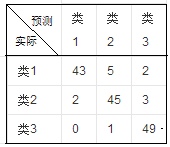 多分类混淆矩阵
从表可以看出，第三行第三列中的43表示有43个实际归属第一类的实例被预测为第一类，同理，第四行第三列的2表示有2个实际归属为第二类的实例被错误预测为第一类。每一行之和为50，表示50个样本，第三行说明类1的50个样本有43个分类正确，5个错分为类2，两个错分为类3。
大数据应用人才培养系列教材
第十章 数据评估
10.1　数据集
10.2　混淆矩阵
10.3　风险图
10.4　ROC曲线
习题
10.3 风险图
第十章 模型评估
风险图的作用
在决策中，个性、才智、胆识、经验等主观因素使不同的决策者对相同的益损问题 (获取收益或避免损失)做出不同的反应；即使是同一决策者，由于时间和条件等客观因素不同，对相同的益损问题也会有不同的反应。决策者这种对于益损问题的独特感受和取舍，称之为“效用”。效用曲线就是用来反映决策后果的益损值对决策者的效用(即益损值与效用值)之间的关系曲线。通常以益损值为横坐标，以效用值为纵坐标，把决策者对风险态度的变化在此坐标系中描点而拟合成一条曲线，称为风险图。风险图也称为累计增益图（cumulative gain chart），提供另外一种度量二分类模型的视角。
10.3 风险图
第十章 模型评估
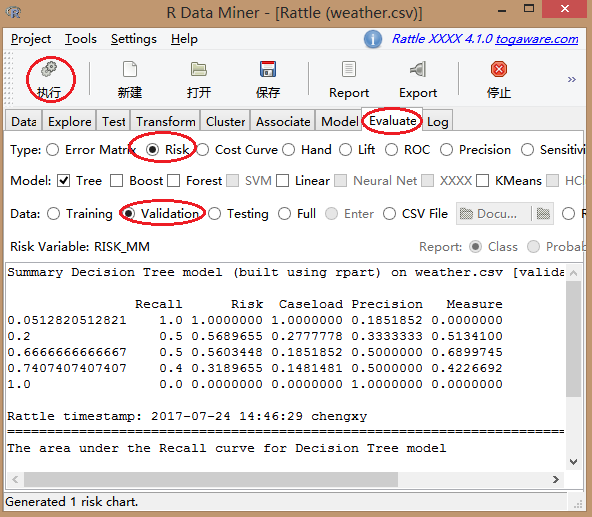 实验指导
10.3 风险图
第十章 模型评估
实验指导
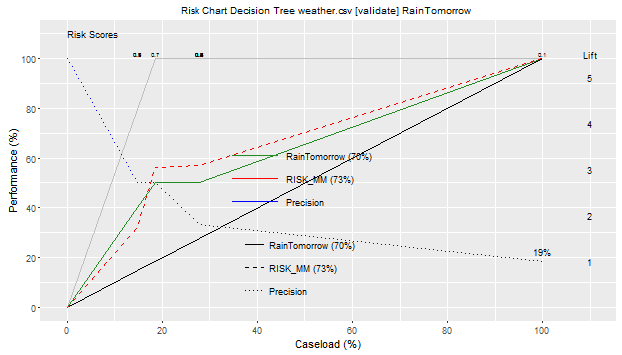 Weather数据集风险图
10.3 风险图
第十章 模型评估
实验指导
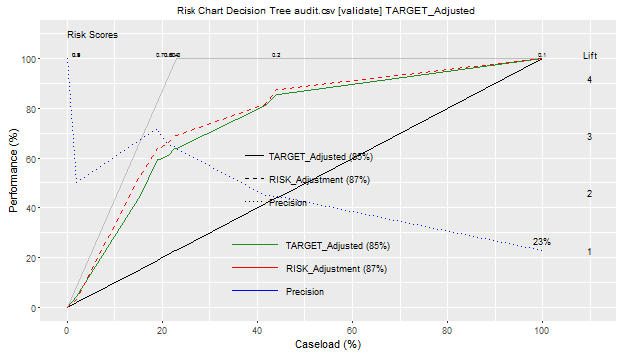 audit数据集风险图
10.3 风险图
第十章 模型评估
实验指导
假设我们的资金允许审计5000名纳税人，如果我们随机选取50%，则希望感兴趣的执行利率也为50%。随机选择就是风险图的对角线，随机加载50%的案例（50000），其性能也就是50%（发现只有一半的案例是我们感兴趣的），这是风险图基线。
       下面我们用随机森林模型预测可能需要调整申报表的纳税人，对于每个纳税人，该模型纳税人需要调整纳税表的概率，有较高概率的纳税人要优先审计，基于这样的选择，概率高的其风险打分也较高。
       虚线表示使用优先审计策略得到的模型性能。对50%的案例其性能接近90%，即希望识别出90%的需要调整纳税表的纳税人。浅实线表明如果简单地随机选择纳税人，其性能几乎提高了2倍。
10.3 风险图
第十章 模型评估
实验指导
因此，模型提供了相当明显的效益。注意，我们不是对错误率特别关注，而是关注使用排序或优先级后模型获得的利益。
深实线与虚线很接近，它表明模型风险的大小，它是基于图10.4所示的风险变量，记录了对纳税申请表任何调整需要的花费。
risk性能曲线并不能适用任何模型，根据经验risk性能曲线接近Target性能曲线或位于Target性能曲线之上。如果是后者，在过程的早期，模型是偶尔能识别到高风险的案例，这是有用的结果。
大数据应用人才培养系列教材
第十章 数据评估
10.1　数据集
10.3　风险图
10.4　ROC曲线
10.2　混淆矩阵
习题
10.4 ROC曲线
第十章 模型评估
什么是ROC曲线
受试者工作特征曲线 （receiver operating characteristic curve，简称ROC曲线），又称为敏感曲线，得此名的原因在于曲线上各点反映着相同的敏感性，它们都是对同一信号刺激的反应，只不过是在几种不同的判定标准下所得的结果而已。
       ROC曲线是根据一系列不同的二分类方式（分界值或决定阈），以真阳性率（敏感度=TP/(TP+FN)）为纵坐标，假阳性率（1-特异度）为横坐标绘制的曲线。传统的诊断试验评价方法有一个共同的特点，必须将试验结果分为两类，再进行统计分析。ROC曲线的评价方法与传统的评价方法不同，无须此限制，而是根据思维，允许有中间状态，可以把试验结果划分为多个有序分类，如正常、大致正常、可疑、大致异常和异常五个等级再进行统计分析。因此，ROC曲线评价方法适用的范围更为广泛。
10.4 ROC曲线
第十章 模型评估
ROC曲线的作用
(1)ROC曲线能很容易判断边界值的分类能力。
        (2)选择最佳的诊断界限值。ROC曲线越靠近左上角,试验的准确性就越高。最靠近左上角的ROC曲线的点是错误最少的最好阈值，其假阳性和假阴性的总数最少。
       (3)两种或两种以上不同诊断试验对疾病识别能力的比较。在对同一种疾病的两种或两种以上诊断方法进行比较时，可将各试验的ROC曲线绘制到同一坐标中，以直观地鉴别优劣，靠近左上角的ROC曲线所代表的受试者工作最准确。亦可通过分别计算各个试验的ROC曲线下的面积(AUC)进行比较，哪一种试验的 AUC最大，则哪一种试验的诊断价值最佳。
10.4 ROC曲线
第十章 模型评估
实验指导
大数据应用人才培养系列教材
第十章 数据评估
10.1　数据集
习题
10.2　混淆矩阵
10.4　ROC曲线
10.3　风险图
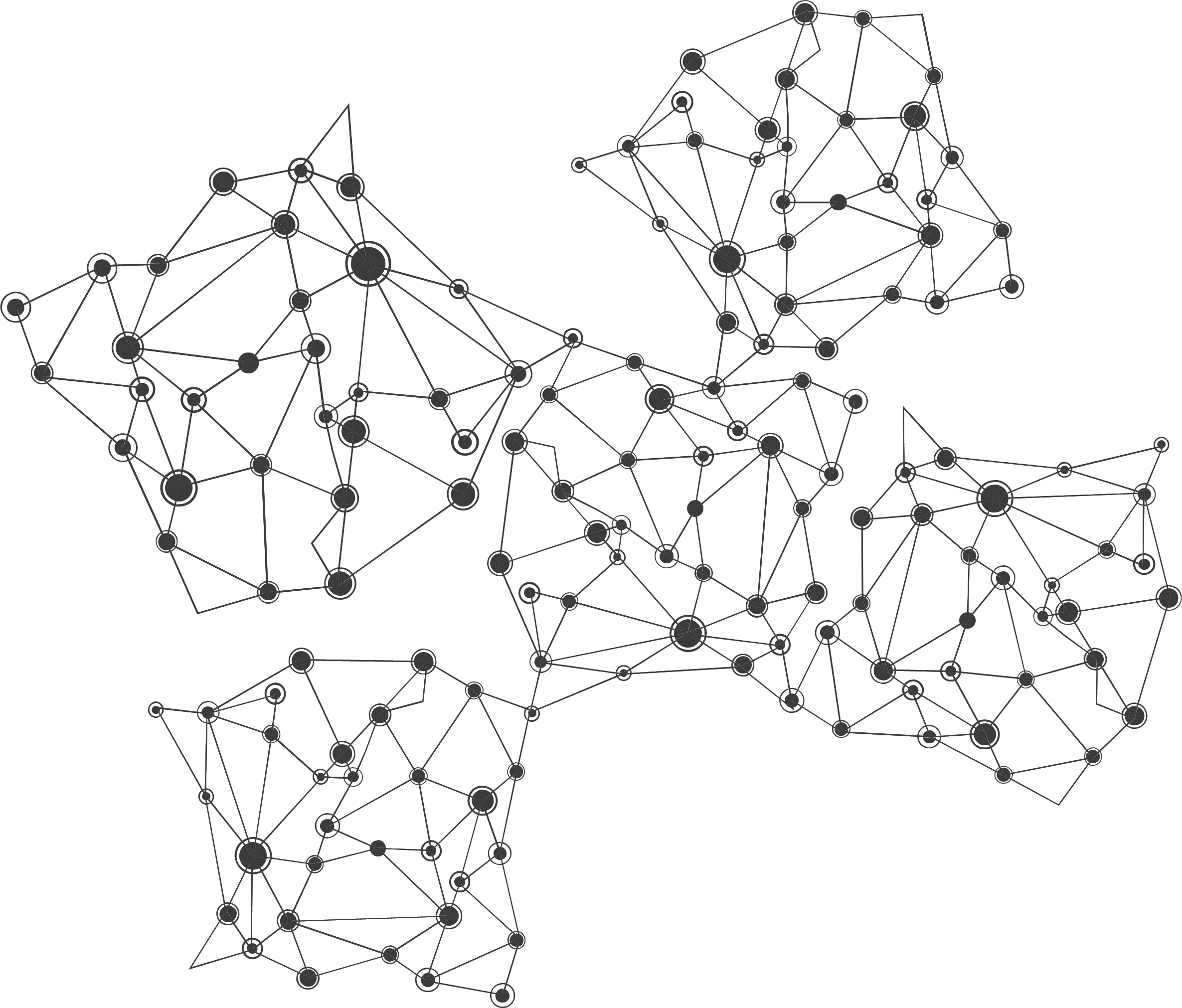 习题：
1．FP表达的含义         。
    A表示阳性样本经过正确分类之后被判为阳性;
    B表示阴性样本经过正确分类之后被判为阴性;
    C表示阴性样本经过错误分类之后被判为阳性;
    D表示阳性样本经过错误分类之后被判为阴性;
2．ROC曲线又称作         。
    A敏感曲线   B成本曲线  C Lift曲线   D特异性曲线
3．模型评估常用到得方法有：混淆矩阵、风险矩阵、成本曲线、Lift曲线、ROC曲线、         等方法。
4．p-value常用到的标签：    ；      ；     ；                等。
5．模型评估的度量参数有：度量，准确率、识别率，错误率、误分类率，敏感度、真正例率、         ，特效型、真负例率，精度(precision)，F分数，Fb、其中b是非负实数
6．混淆矩阵评价有6个指标分别为         。
7．分别用公式表达准确度，灵敏度，特异性，错误率，误判率，并解释其含义。
8．ROC曲线作用？
AIRack人工智能实验平台
——一站式的人工智能实验平台
DeepRack深度学习一体机
——开箱即用的AI科研平台
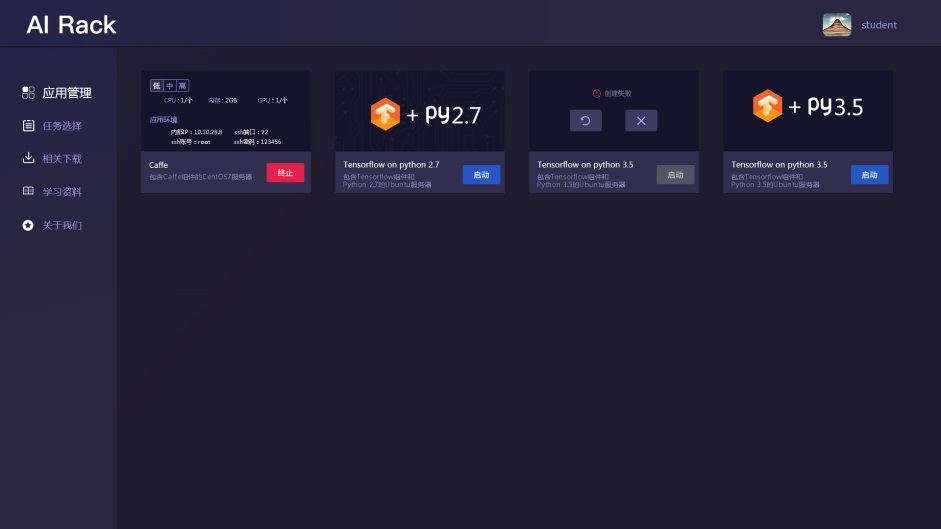 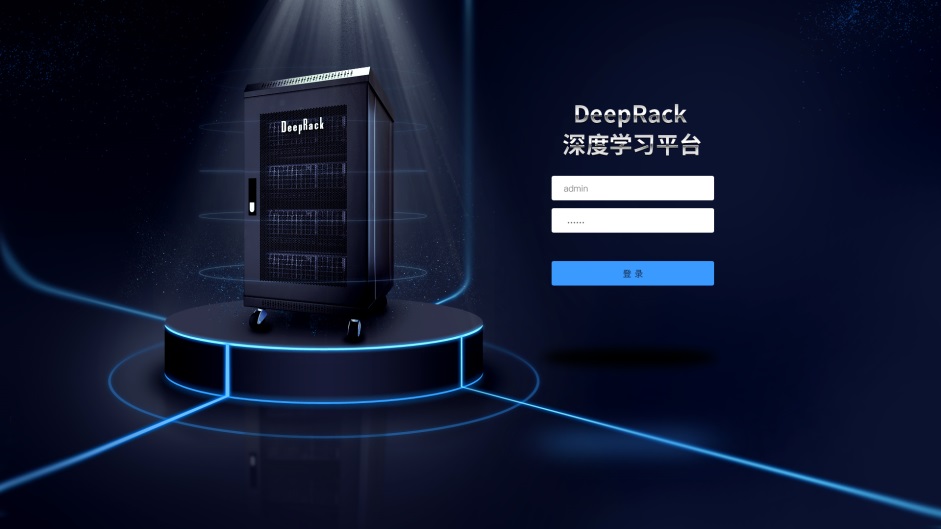 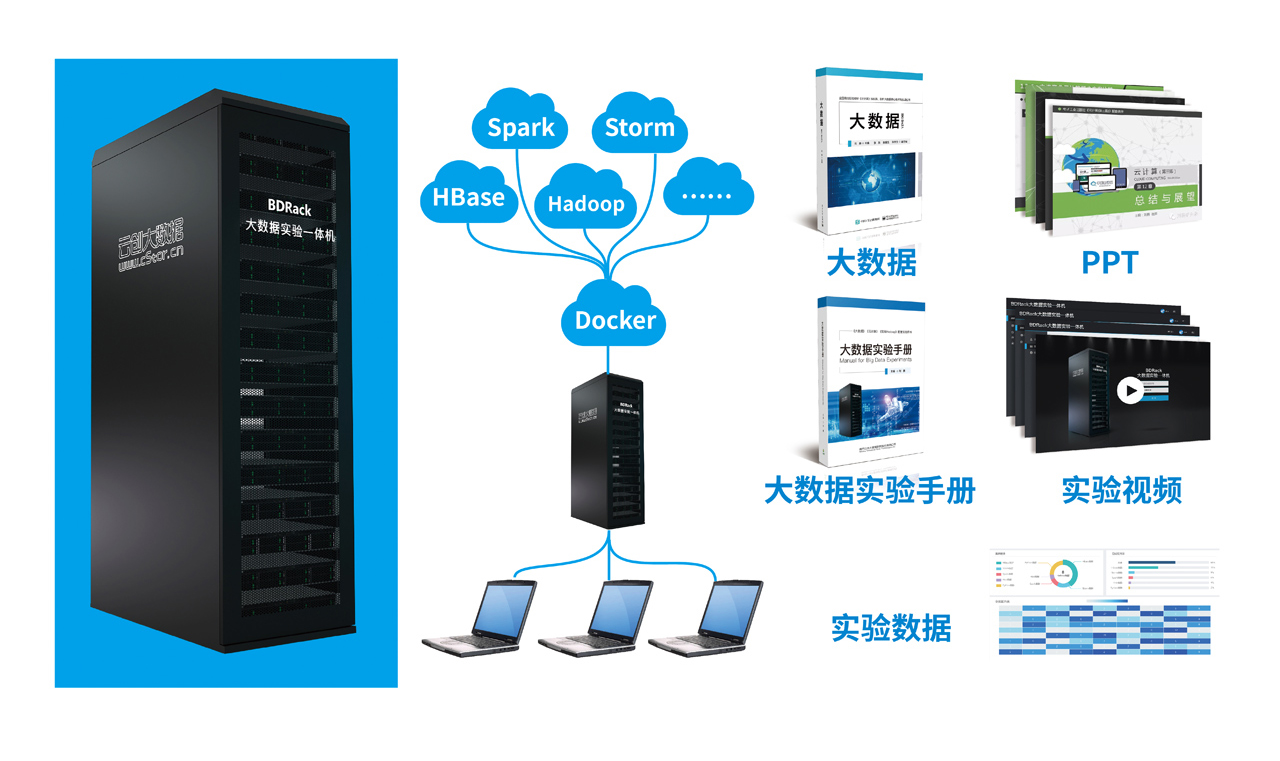 BDRack大数据实验平台——一站式的大数据实训平台
云创公众号推荐
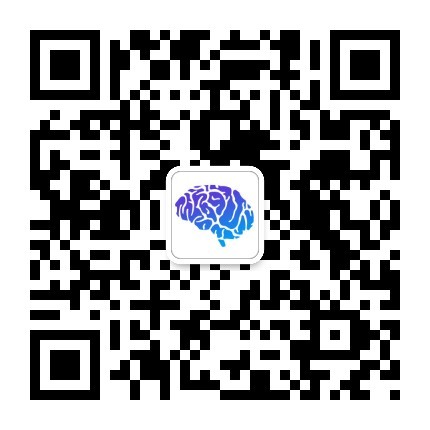 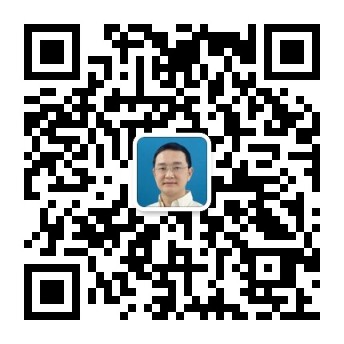 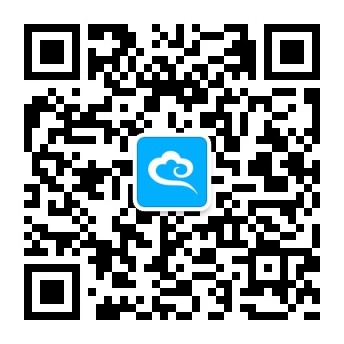 深度学习世界
刘鹏看未来
云计算头条
微信号：dl-world
微信号：lpoutlook
微信号：chinacloudnj
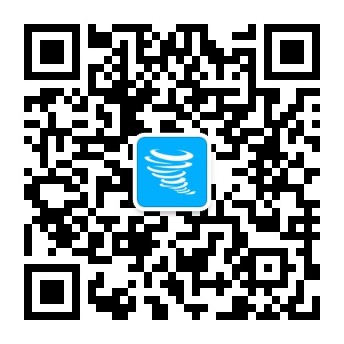 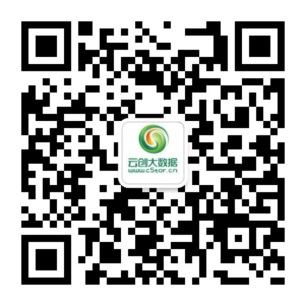 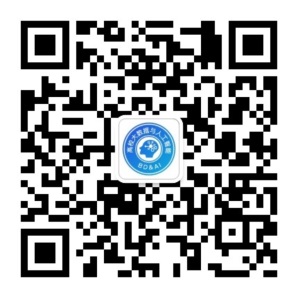 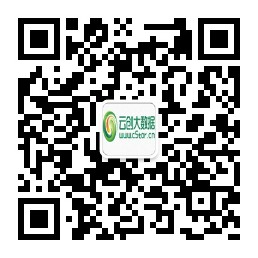 中国大数据
云创大数据服务号
高校大数据与人工智能
云创大数据订阅号
微信号：cstorbigdata
微信号：cstorfw
微信号：data_AI
微信号：cStor_cn
手机APP推荐
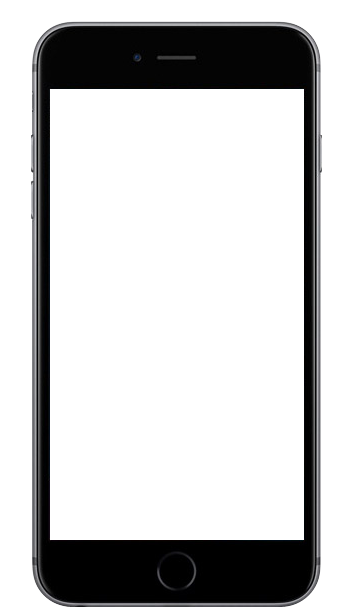 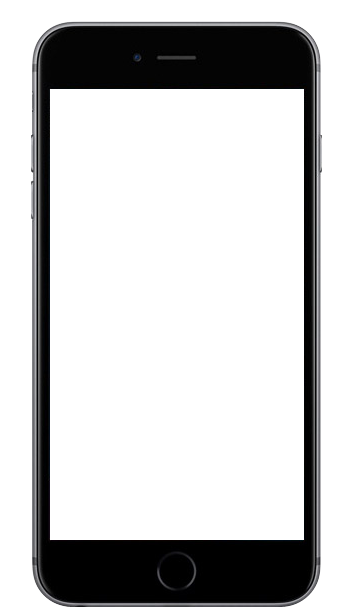 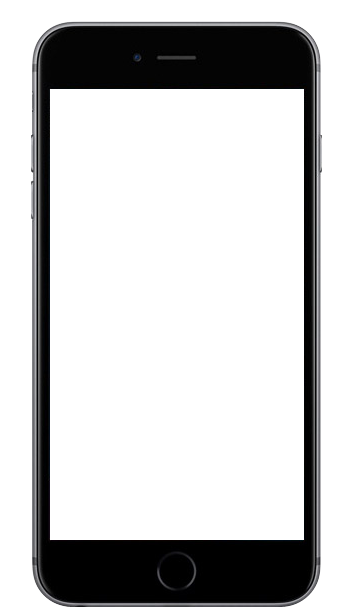 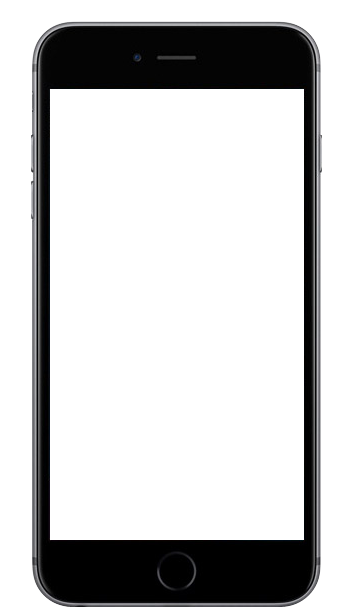 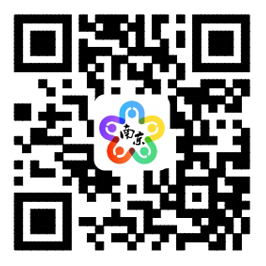 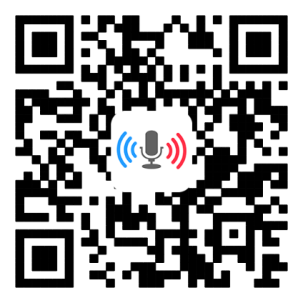 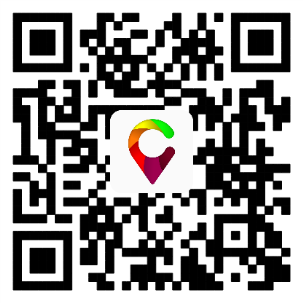 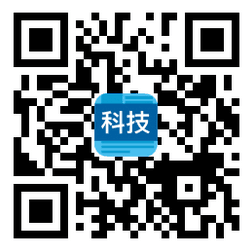 我的PM2.5
同声译
我的南京
科技头条
随时随地准确
查看身边的
PM2.5值
支持26种语言
互译的实时翻
译软件
云创大数据为路
况大数据应用提
供技术支持
汇聚前沿资讯
的科技情报站
网站推荐
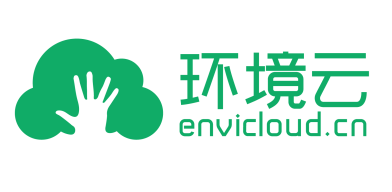 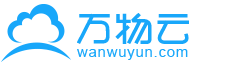 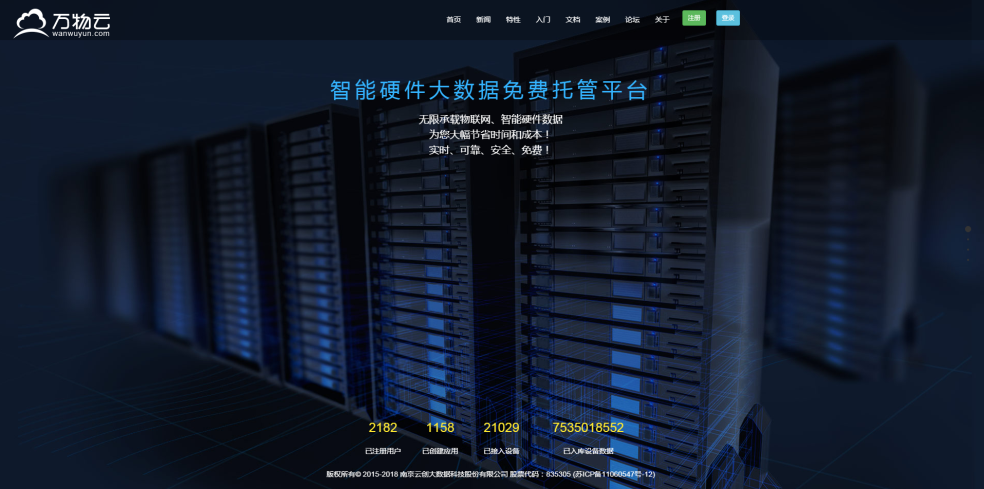 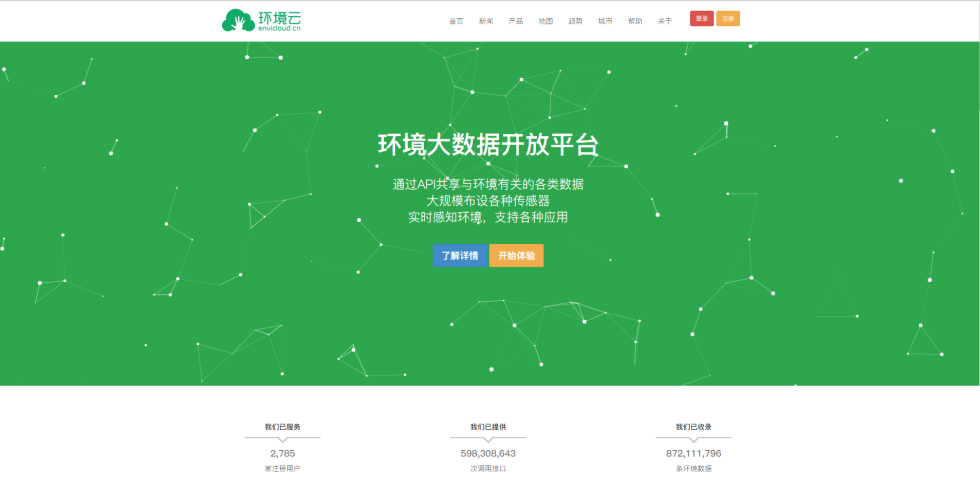 万物云
智能硬件大数据免费托管平台
环境云
环境大数据开放共享平台
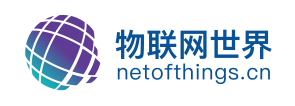 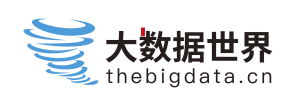 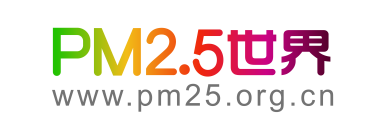 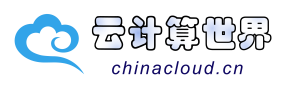 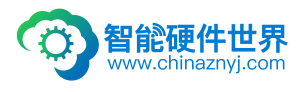 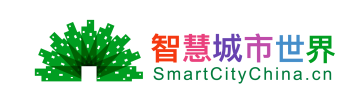 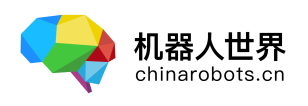 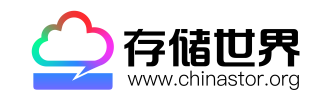 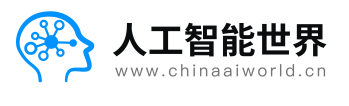 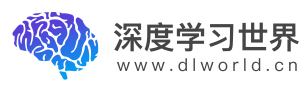 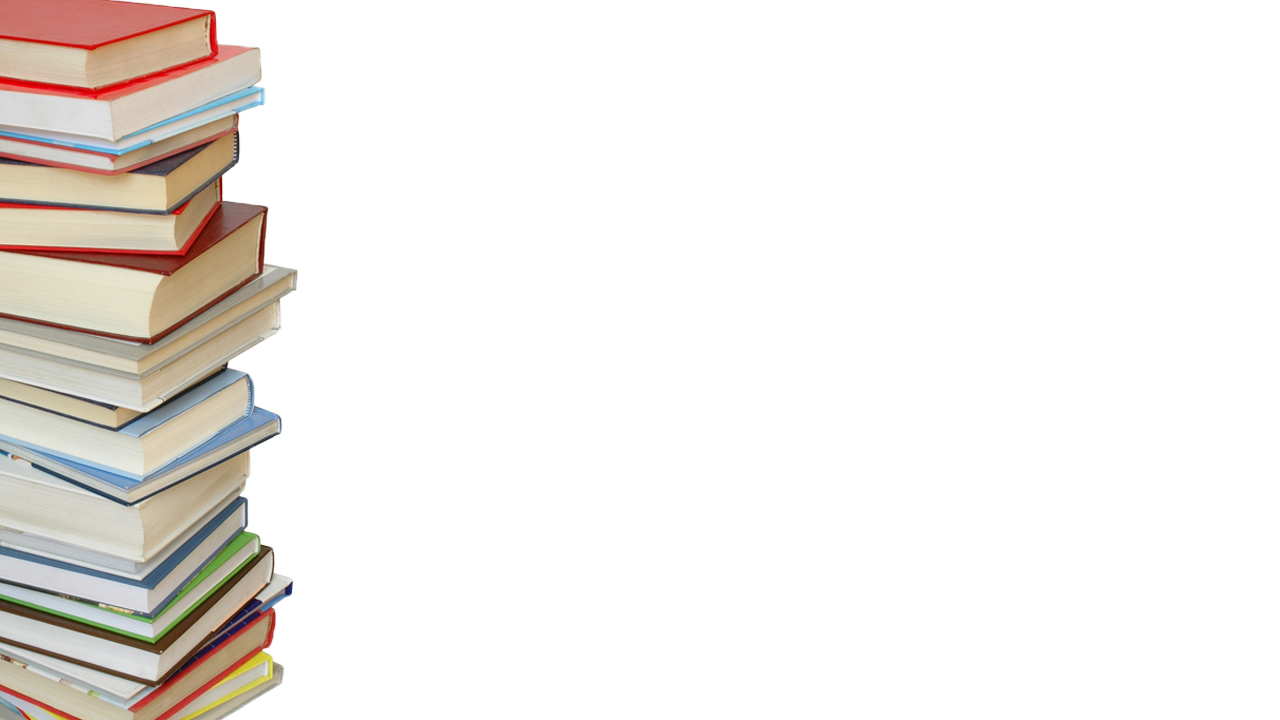 感谢聆听